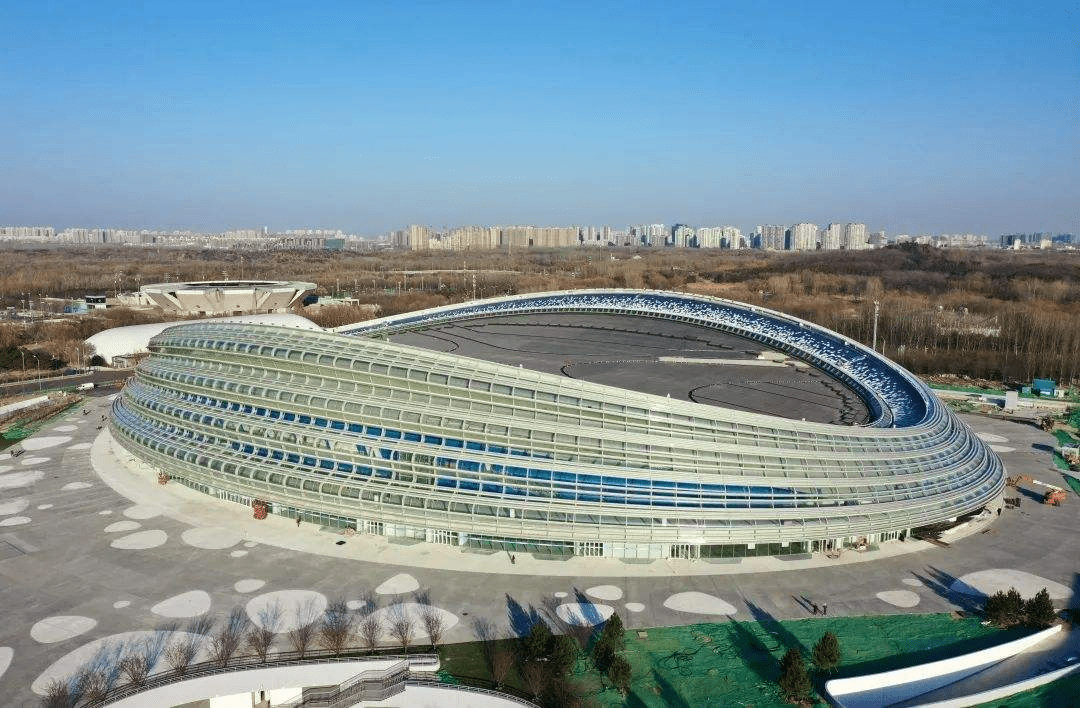 北京速滑馆试驾场地
北京速滑馆试驾场地，位于北京市朝阳区林萃路2号，南广场：长70m，宽70m，A区总面积约5000㎡ ,B区总面积约2000㎡ ，地面平整，可用于举办汽车赛事、试乘试驾活动、汽车性能测试及驾控培训，新车发布会等大型活动。
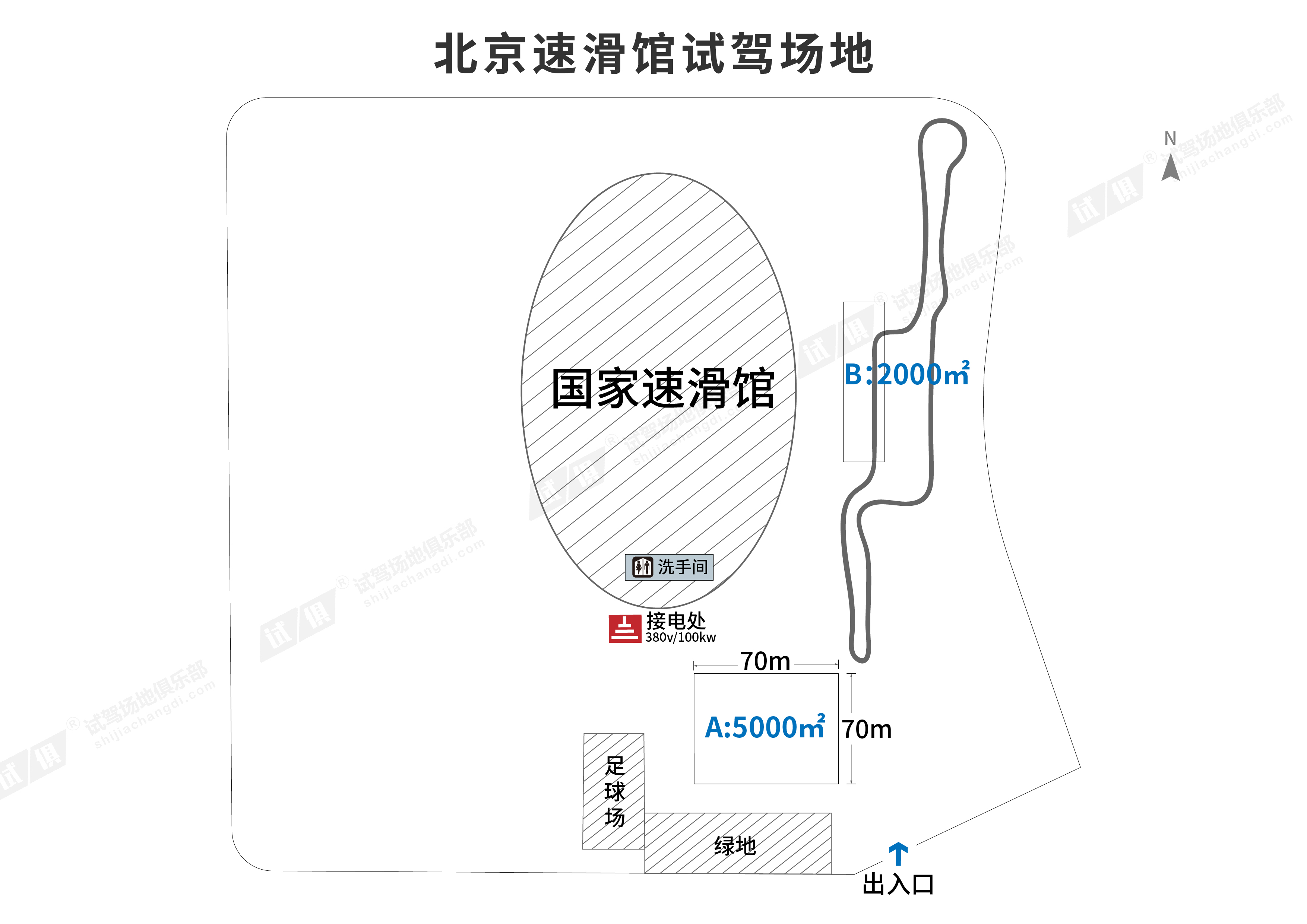 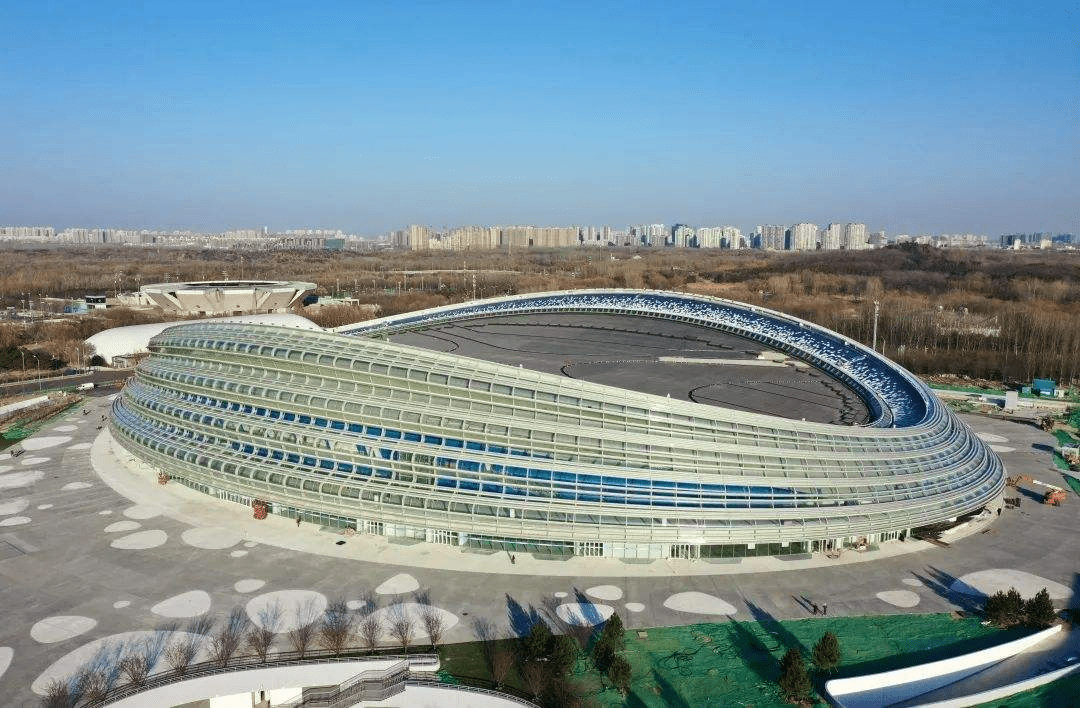 场地费用：A区：5000㎡ 20万/天 
                 B区：2000㎡ 10万/天
场地面积：A区：约5000㎡ 
                 B区：约2000㎡  沥青地面
供电供水：380v/100kw 方便接水 
配套设施：停车位  固定洗手间
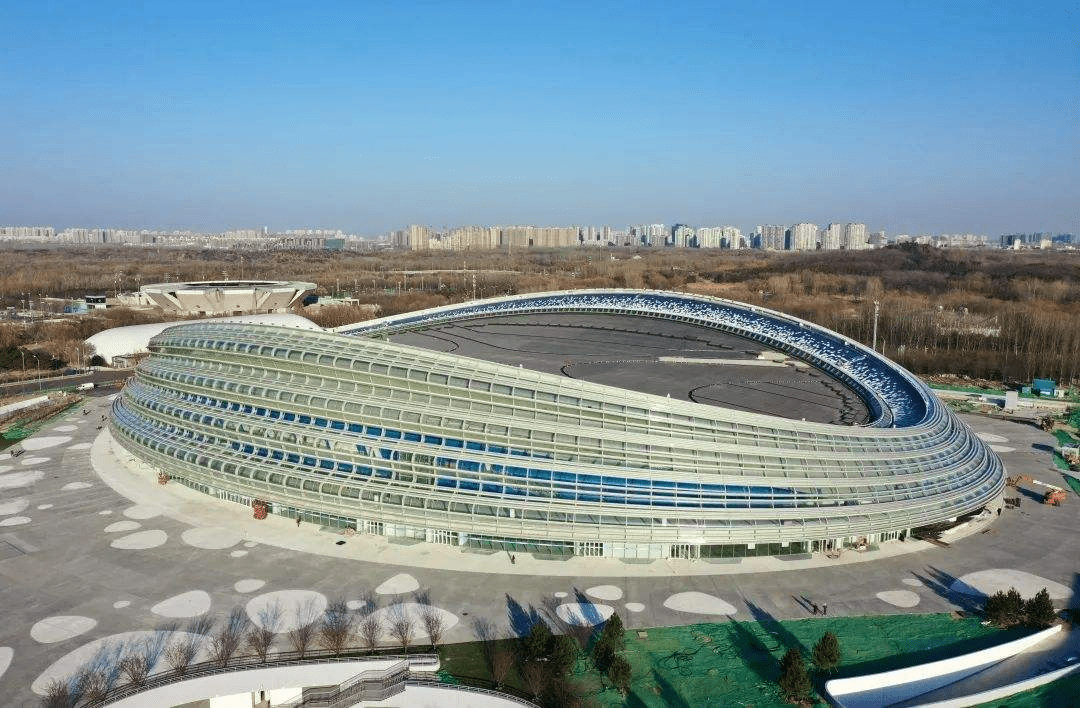 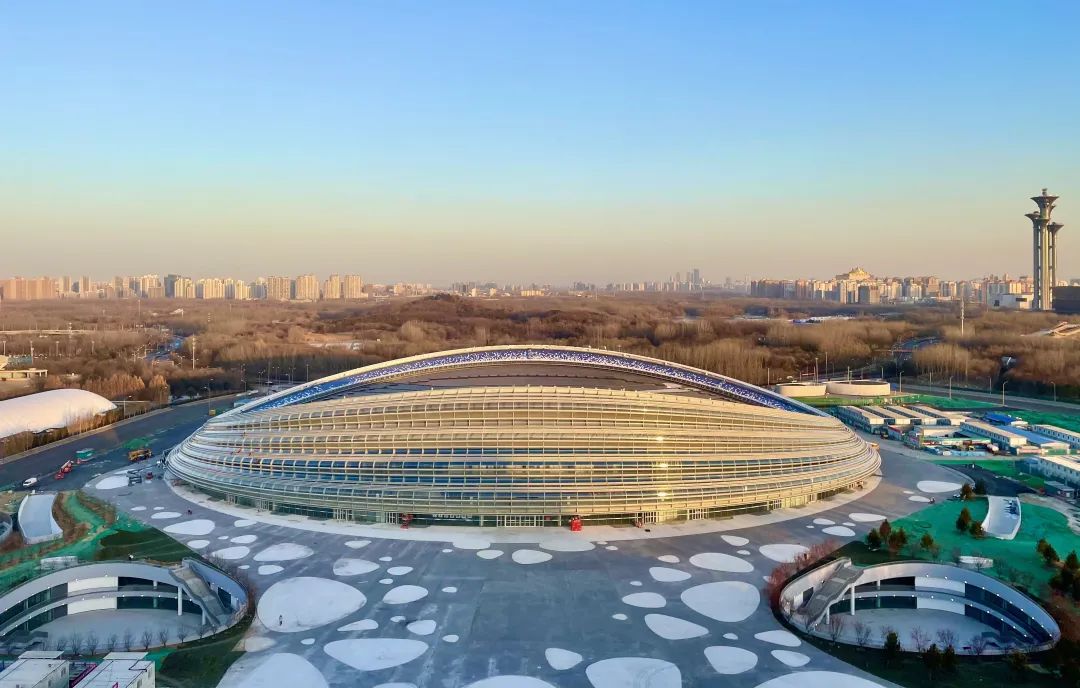 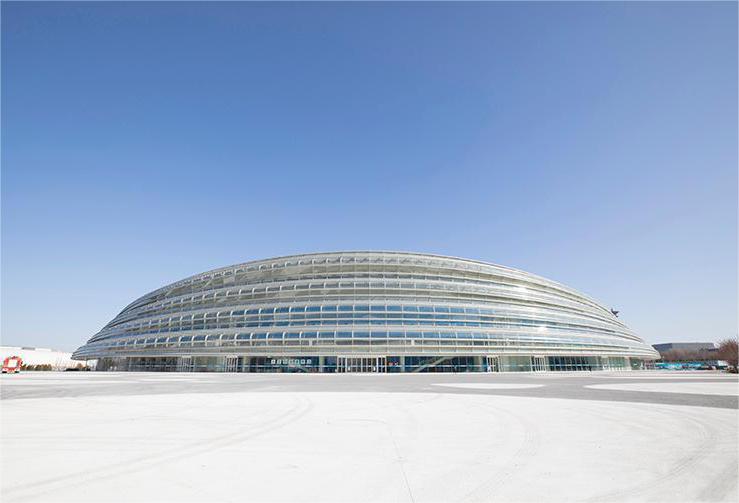 场地鸟瞰图
场地鸟瞰图
场地实景图
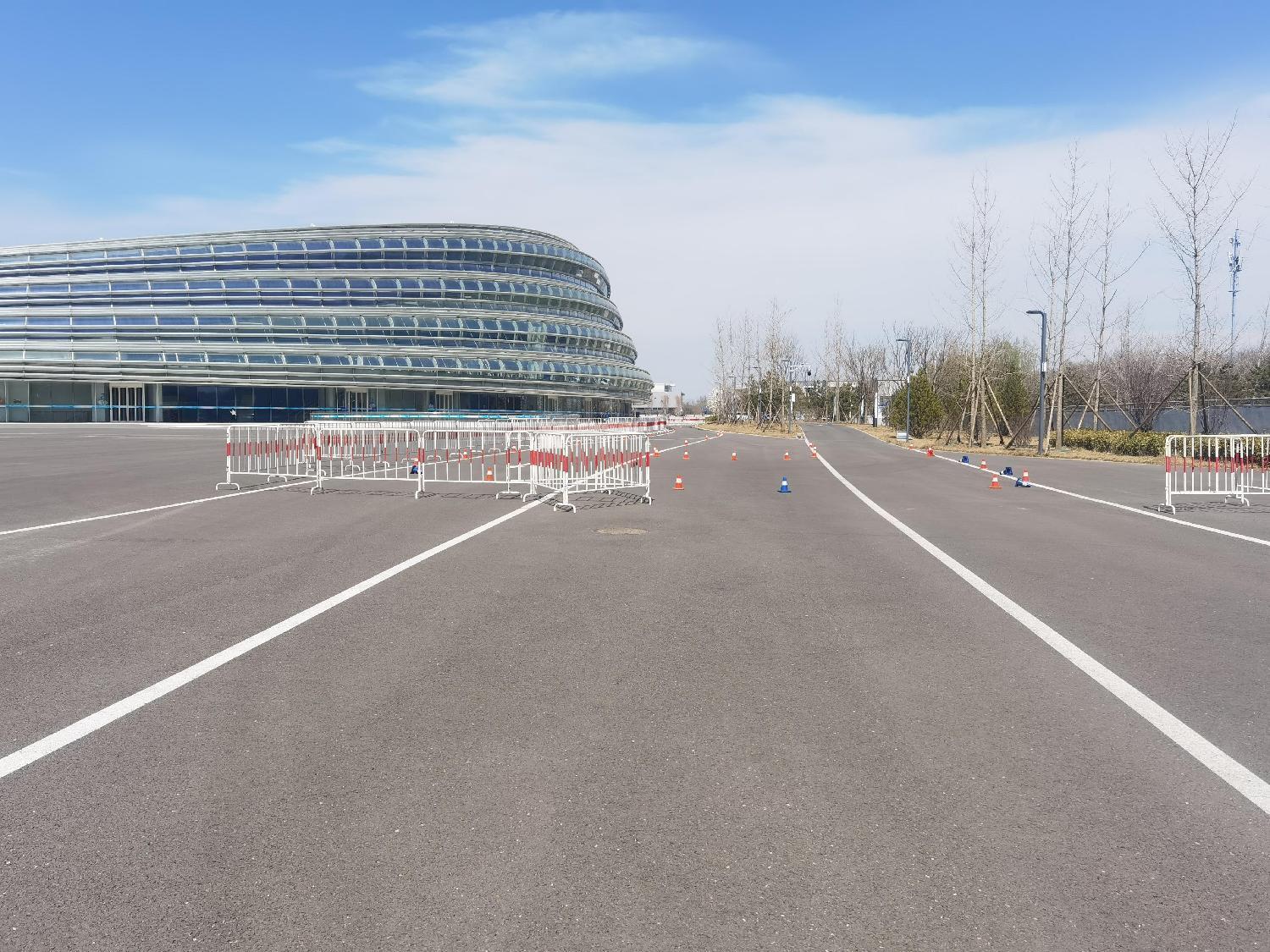 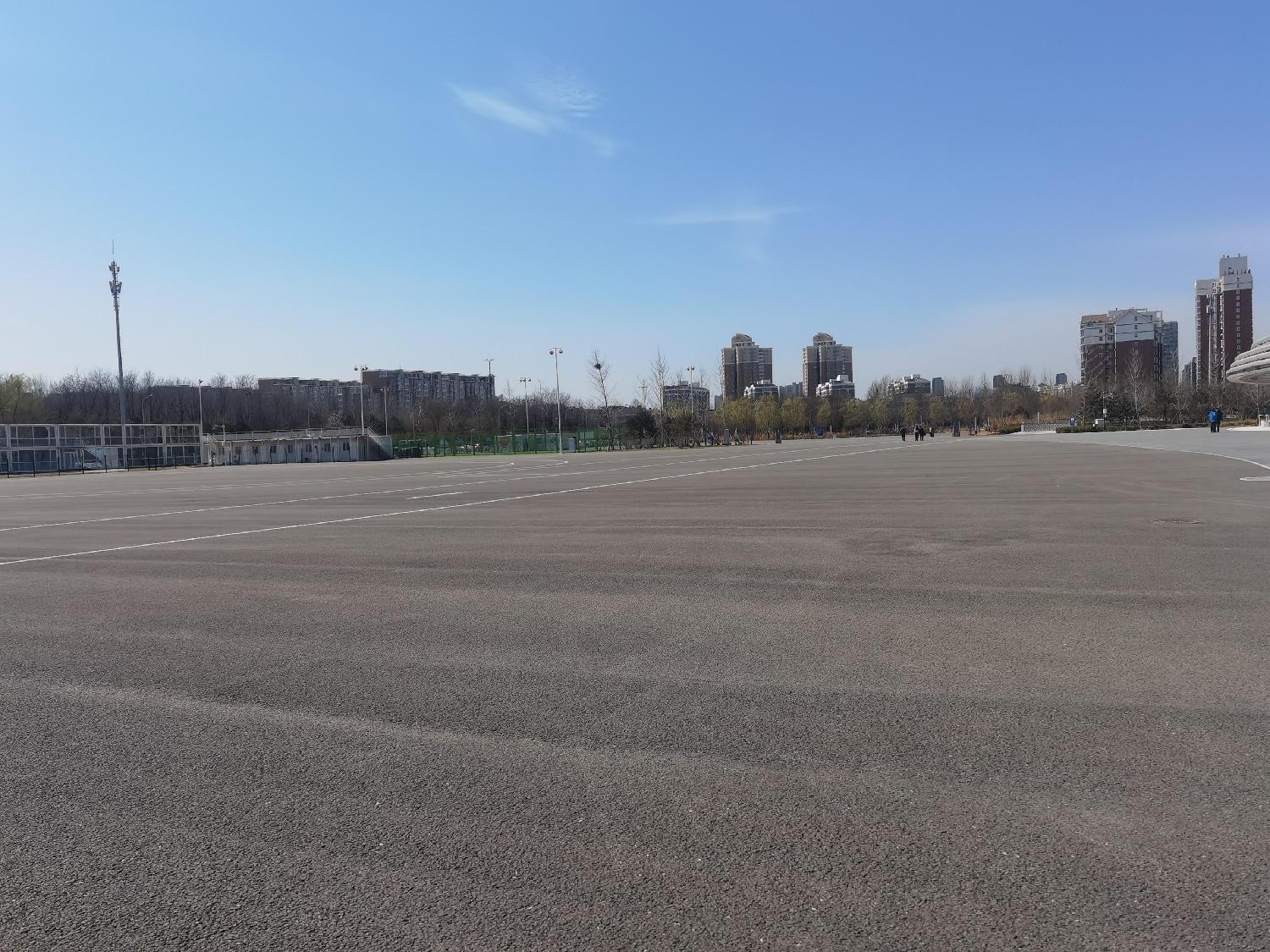 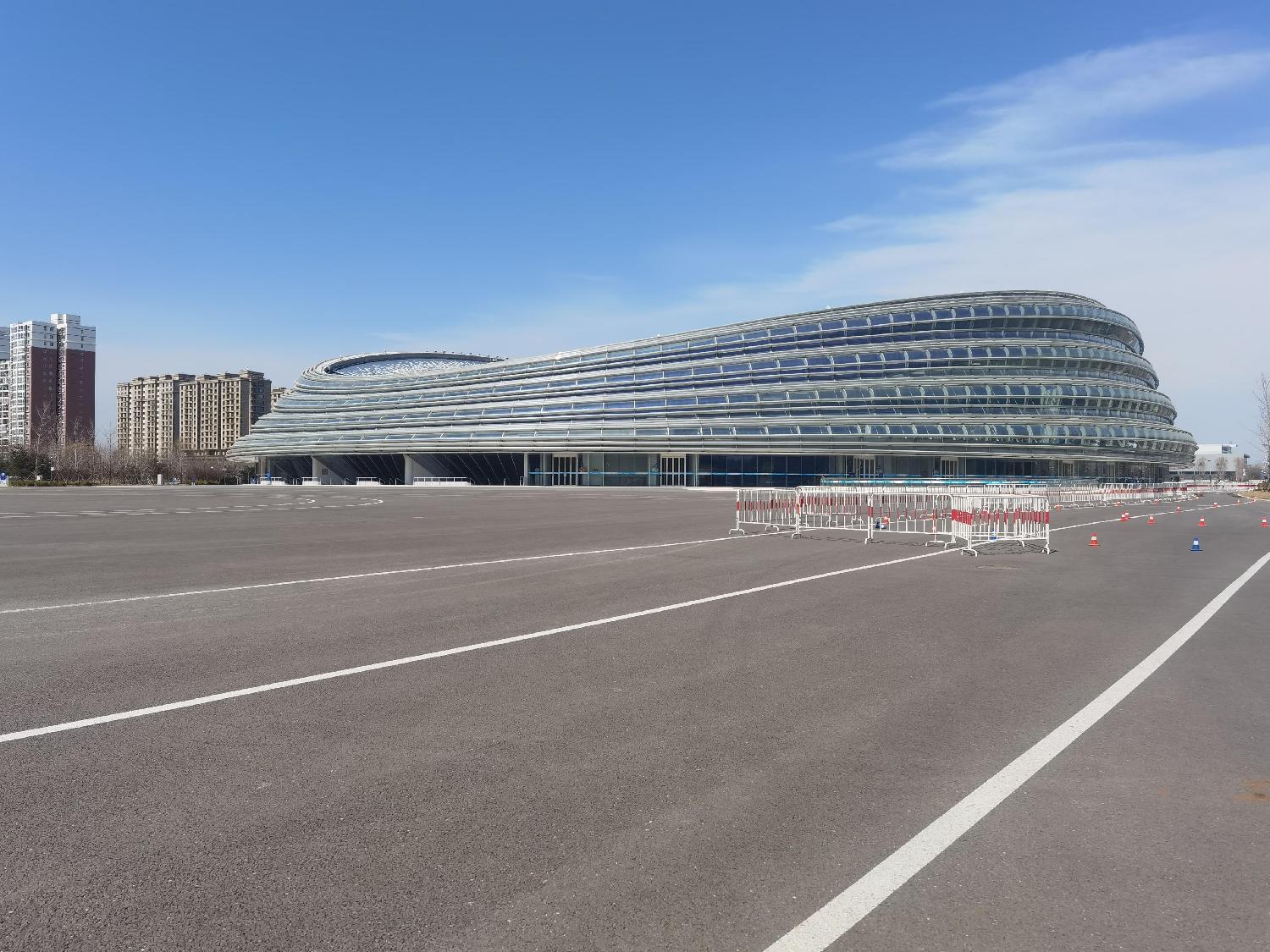 场地实景图
场地实景图
场地实景图